«Моя семья»
Романенко Мария
МОУ «СОШ № 92 с углубленным изучением отдельных предметов»
Руководитель:  С. П. Романенко
Цель: Познакомить со своей семьей.
Задачи: 1. Рассказать о своей семье.
            2. Показать, что самое лучшее в мире---- это моя семья.
О семье.
«Семья --   мой дом родной.
Там я живу, там мой покой,
Мое пристанище и кров,
Мои мечты, моя любовь»
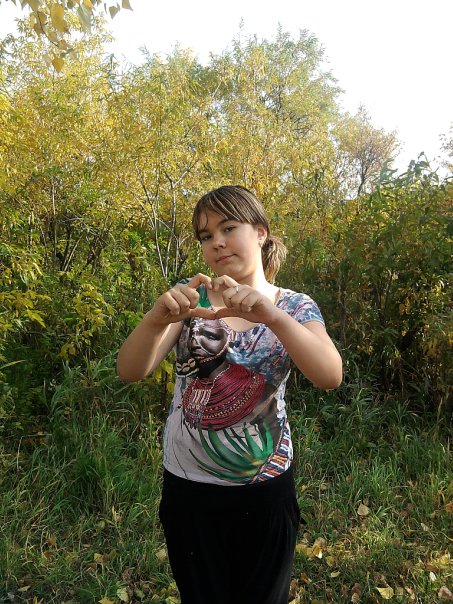 Это  ---  я.
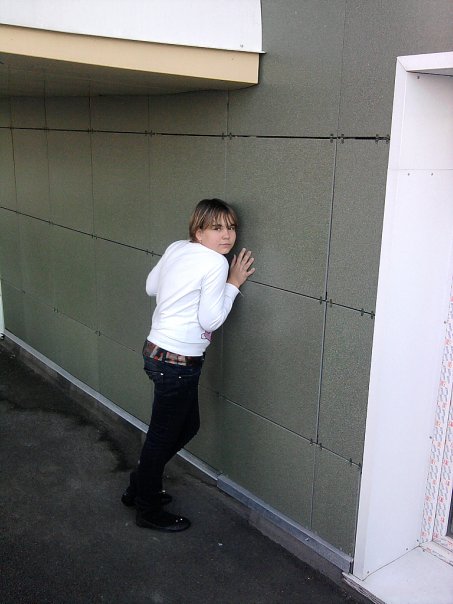 Рассказ обо мне.
Однажды десять лет назад с неба упала звездочка и появилась я. Так мне рассказывали родители о моём рождении. Рядом со мной была моя мама, скорей всего ее добрые и теплые руки. А рядом с мамой был мой папа, который носил меня на руках, как пушинку. Они меня очень любят и балуют. Вместе с нами живет бабушка.  А еще у меня есть мои тети и дяди, два моих брата и много других родственников, которые приходят к нам в гости, и мы все весело проводим время. Я учусь в школе, в 4 классе, у меня много друзей и подруг. Еще я люблю сидеть за компьютером и переписываться со своими знакомыми, люблю гулять, ходить в кино, смотреть телевизор.
Это моя мама.
Люблю свою маму,
Скажу вам прямо, 
Ну просто за то,
Что она моя мама!
Это мой папа.
Мой папа находчивый,
Умный и смелый,
Ему по плечу
Даже сложное дело.
Его обниму я
И тихо шепну:
Мой папочка, 
Я тебя крепко люблю.
Ты самый заботливый, 
Самый родной,
Ты добрый, ты лучший
И ты только мой!
Это тоже члены моей семьи.
Это мой защитник- 
            Броня.
Моя живая мягкая игрушка-
                      Малыш.
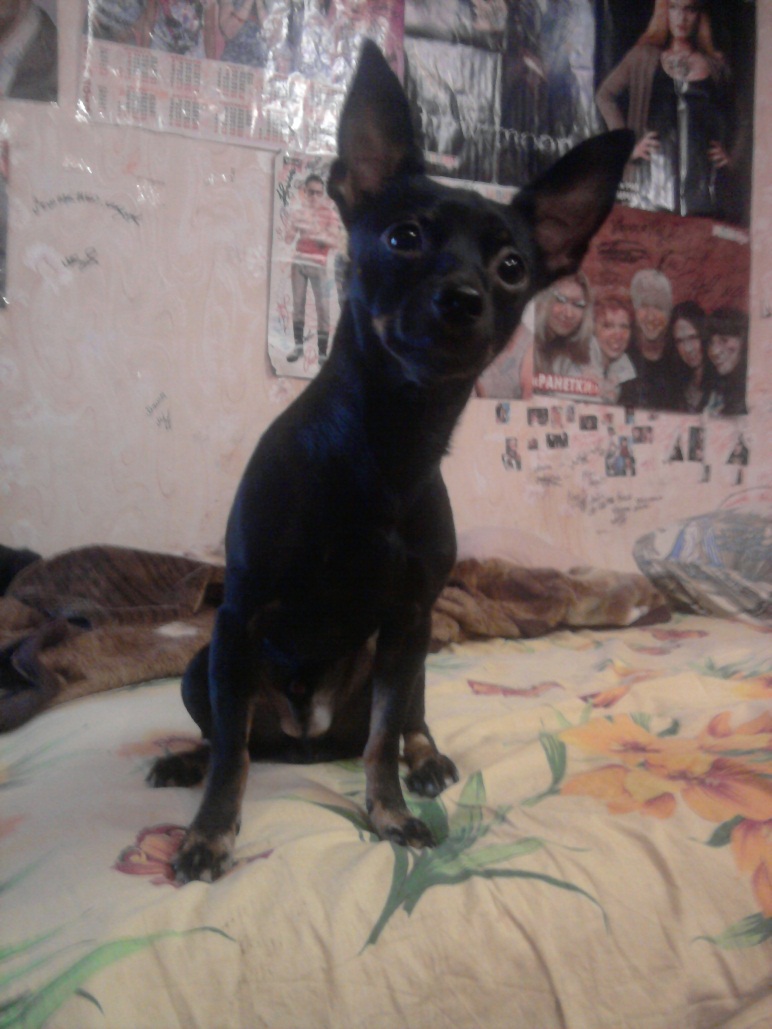 Мои братья.
Антон- Сейчас в армии.
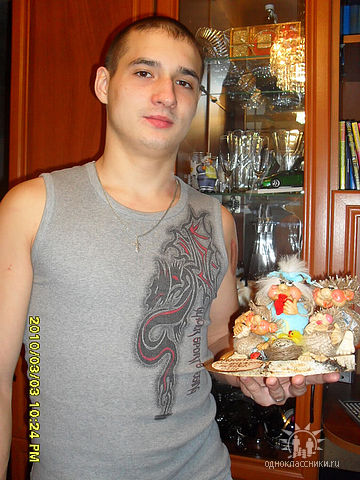 Саша- учится в техникуме.
Весело проводим время.
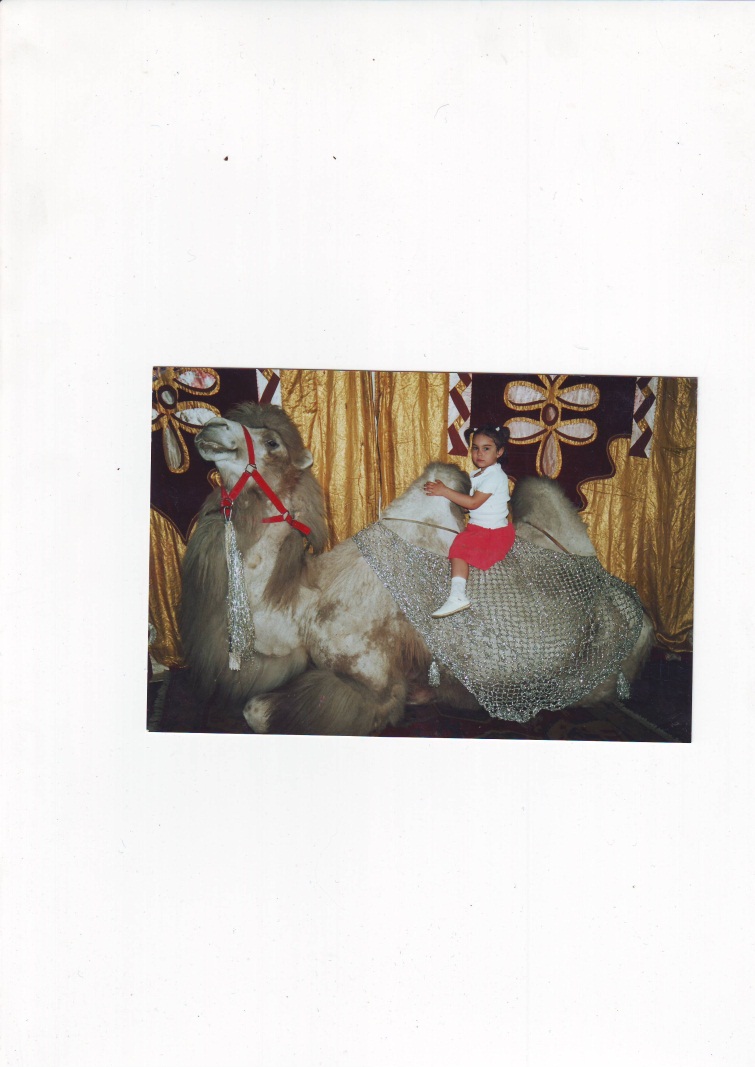 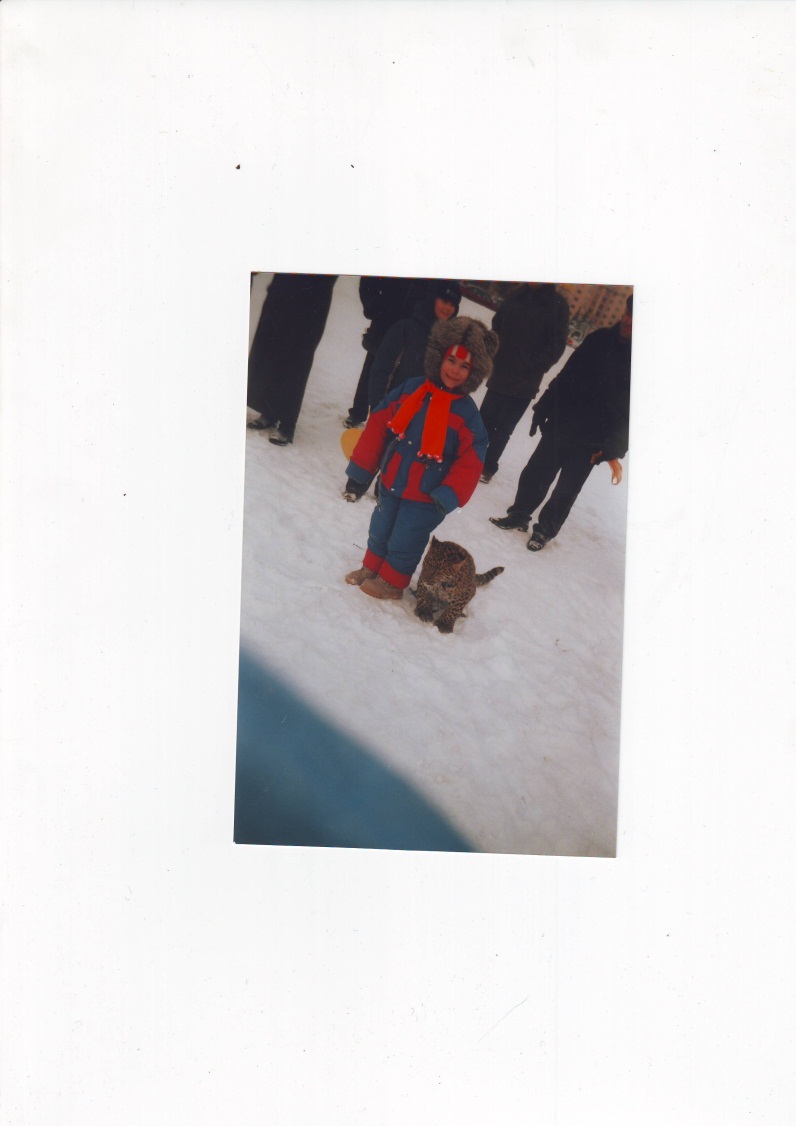 Мой весёлый день рождения.
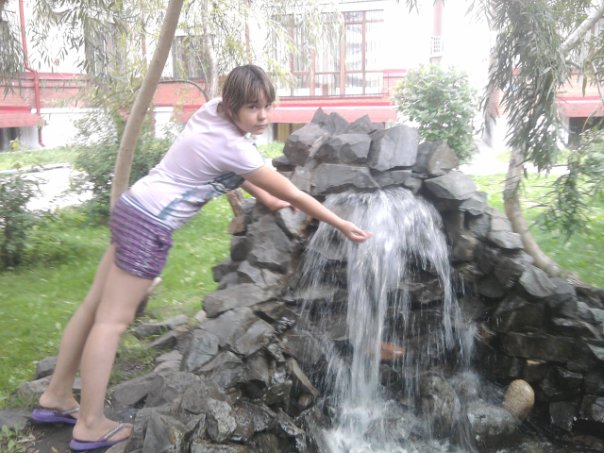 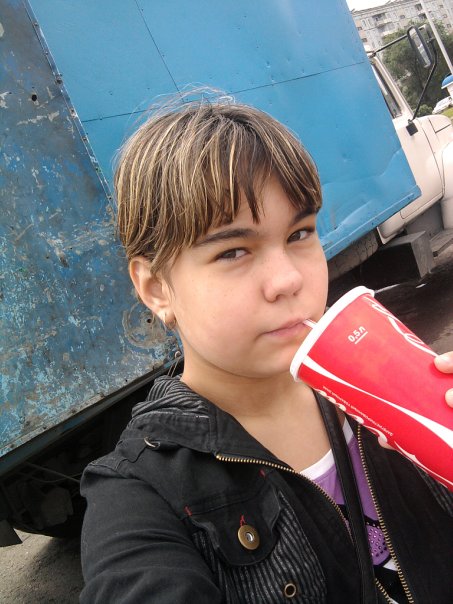 Пока-пока…